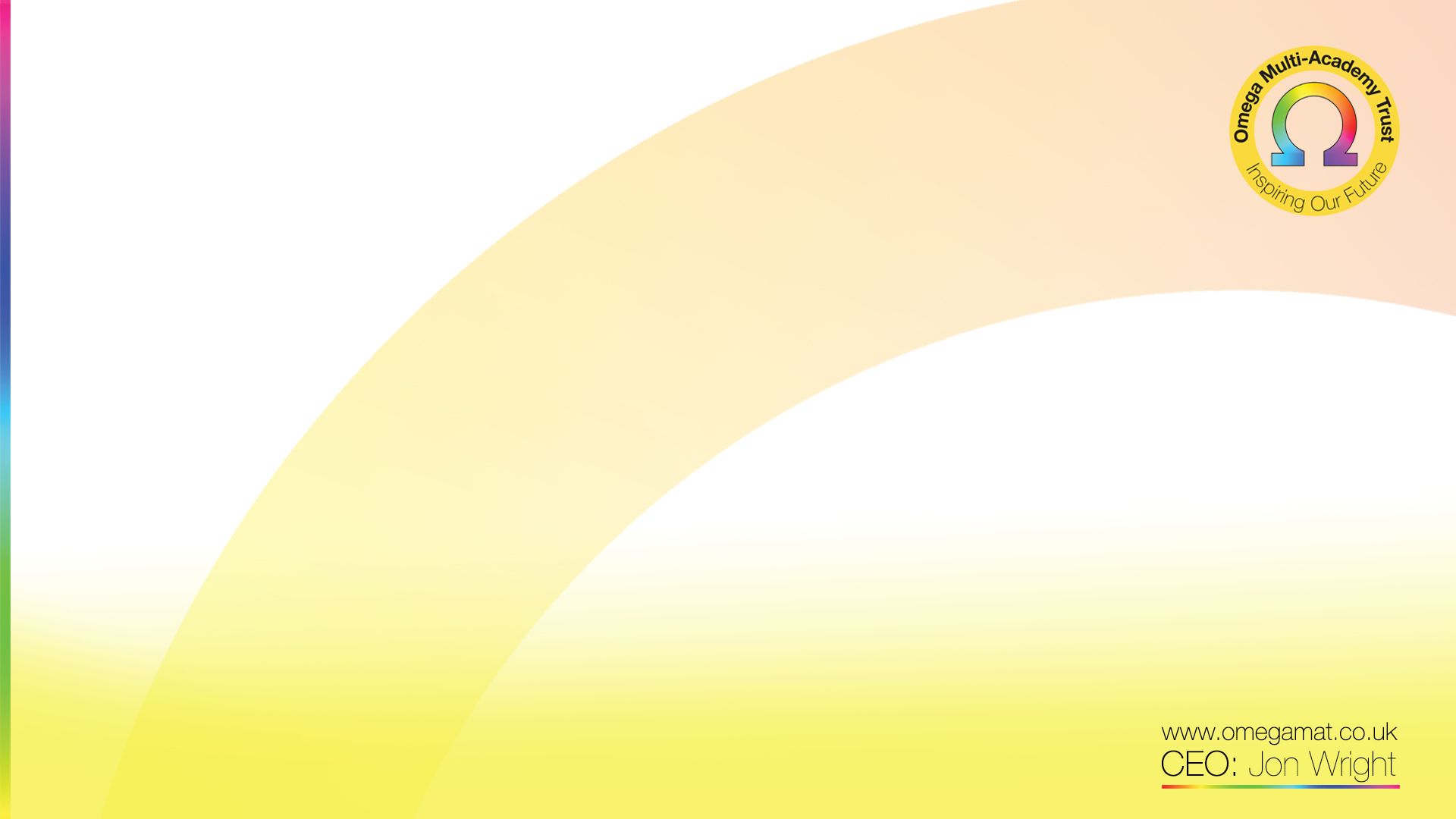 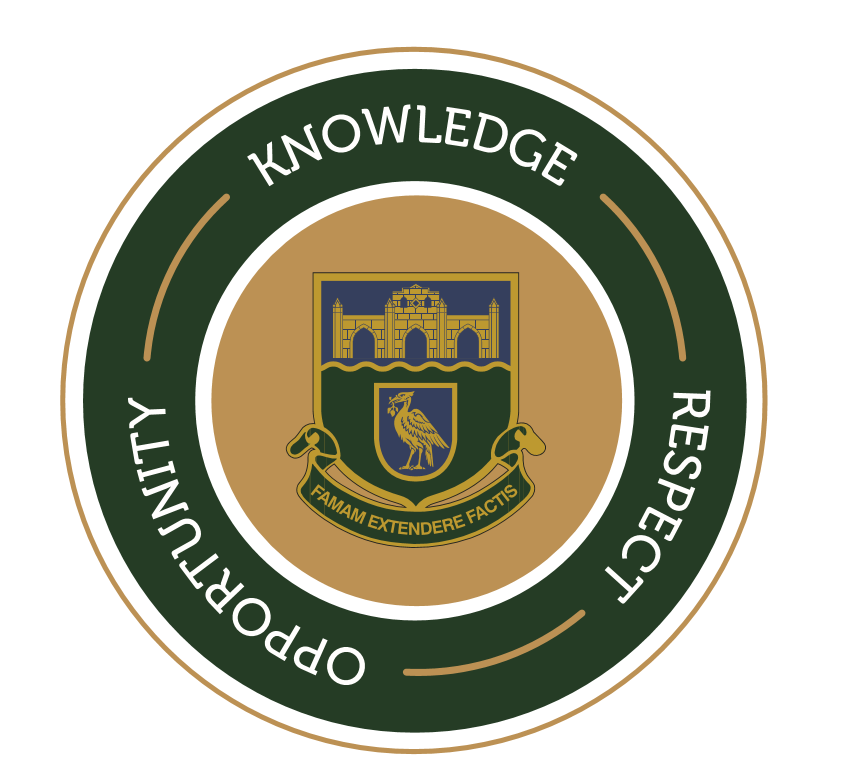 Year 11 
Preparation for Mock Examination

Drama
Ms Ross – Head of Faculty
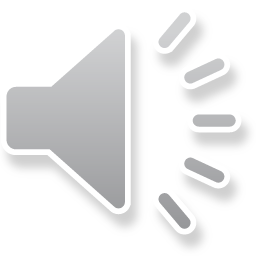 Component 3 – Responding to a Brief

Brief set in a vocational context
Stimulus
Devised performance 
4 pieces of evidence
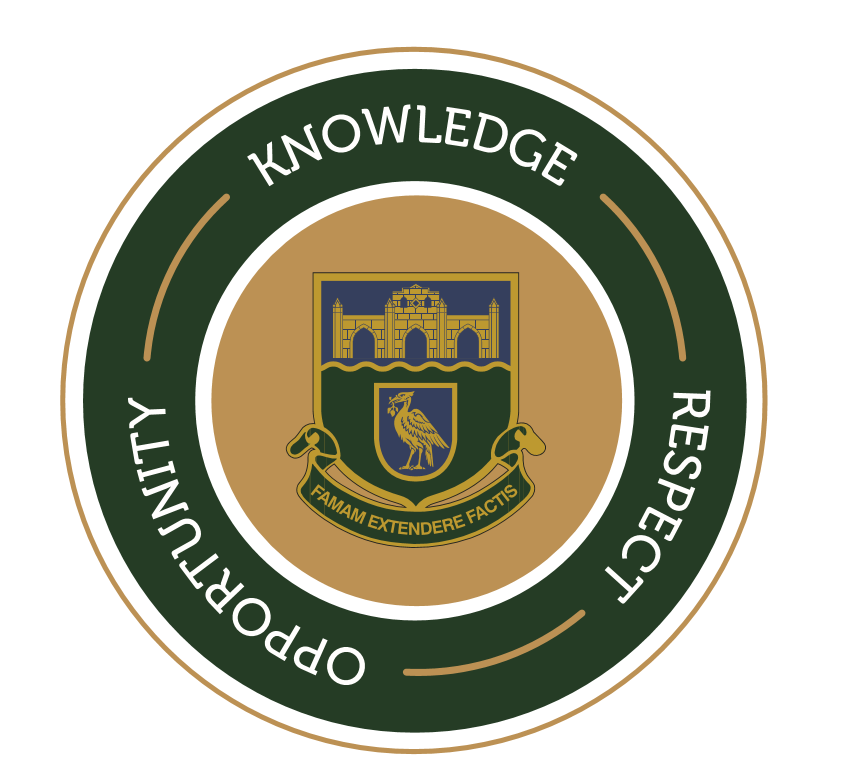 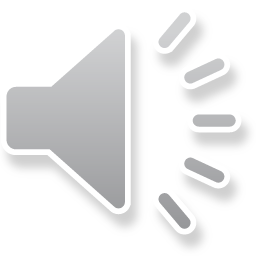 Evidence 

Activity 1 – ideas log ( up to 800 words)
Activity 2 – skills log  ( up to 800 words)
Activity 3 – performance ( between 7 and 15 minutes)
Activity 4 – evaluation report ( up to 800 words)
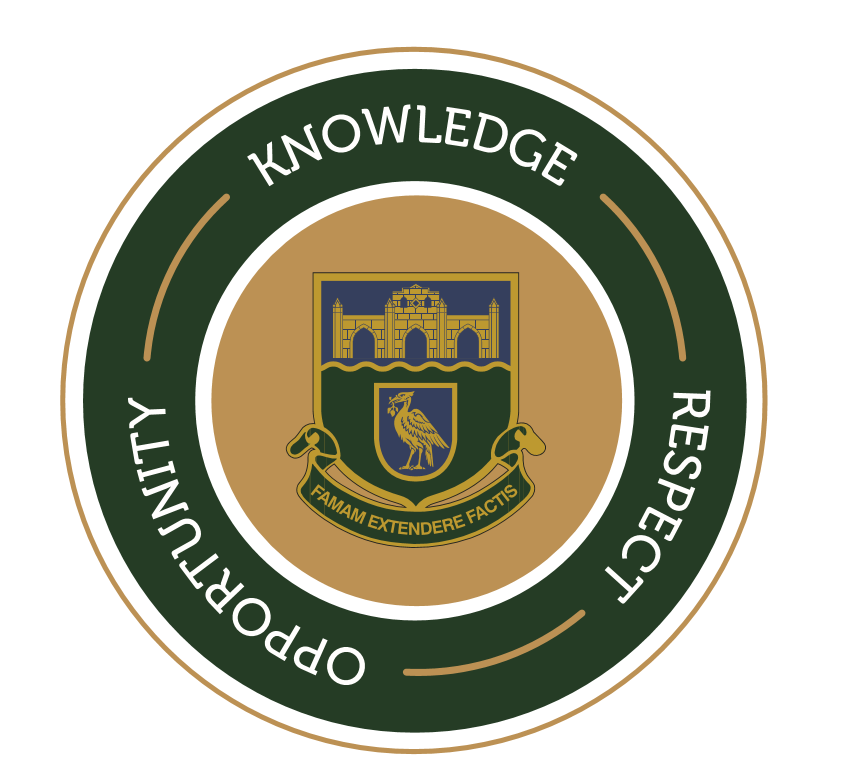 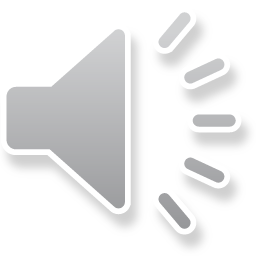 Mock Exam

Activity 2  - skills log
1 hour long
Up to 800 words
May use notes  - 1 side of A4
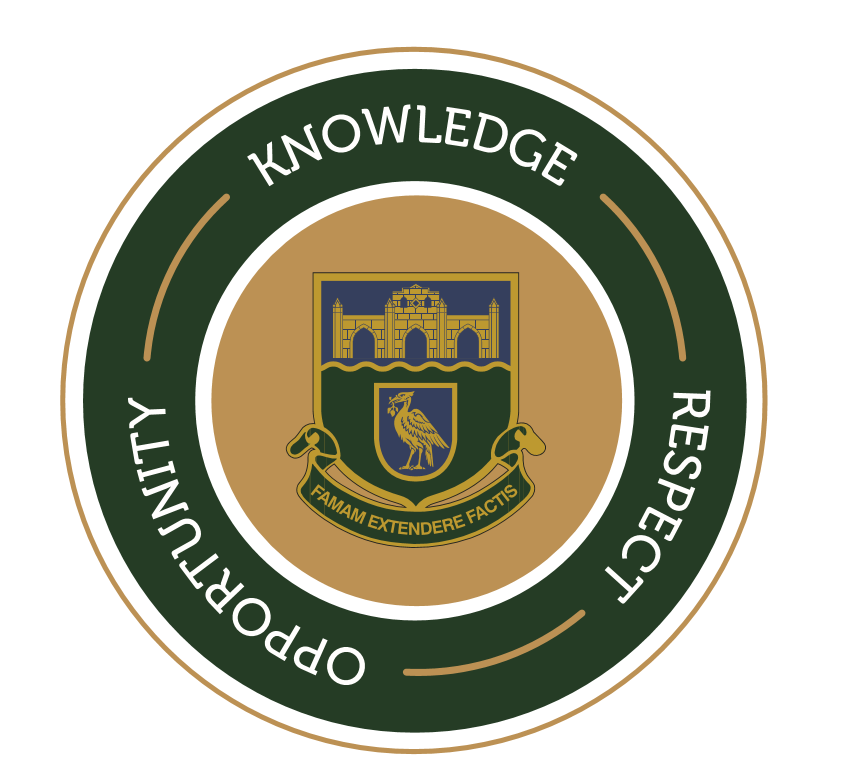 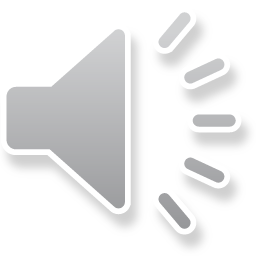 Revision

Keep notes of rehearsals and how they have developed
Theatre styles
Skills and techniques
Your contribution to the rehearsal/development process
Use the revision sheet to practice 
Grading criteria
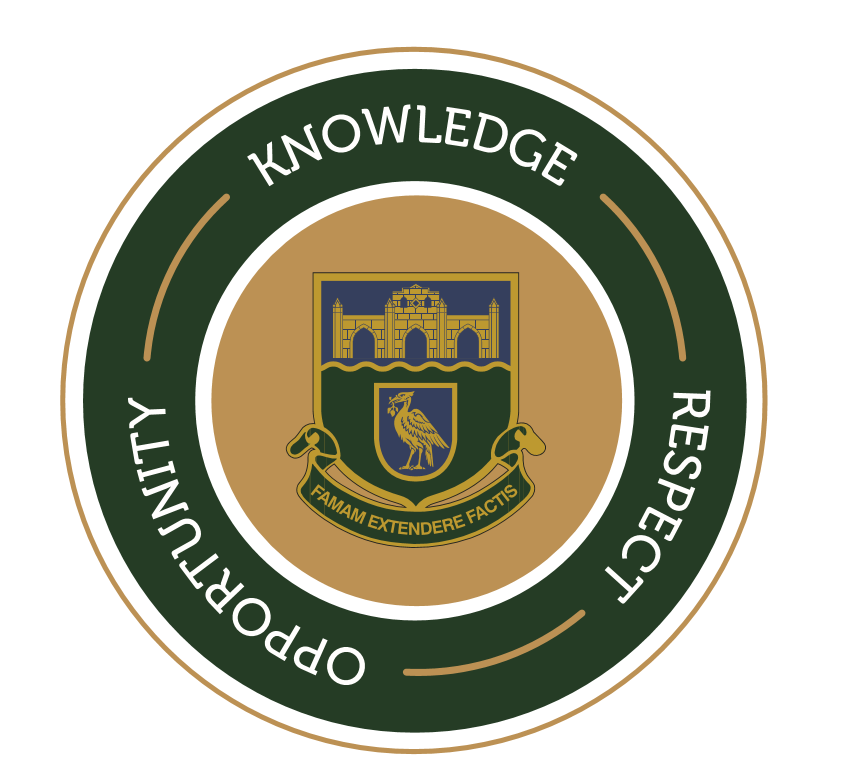 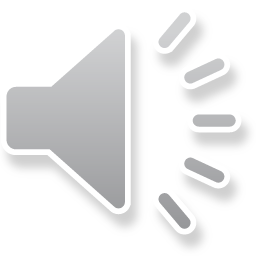 Any questions


If you have any questions regarding the mock exam please email me directly m.ross@alsophigh.org.uk
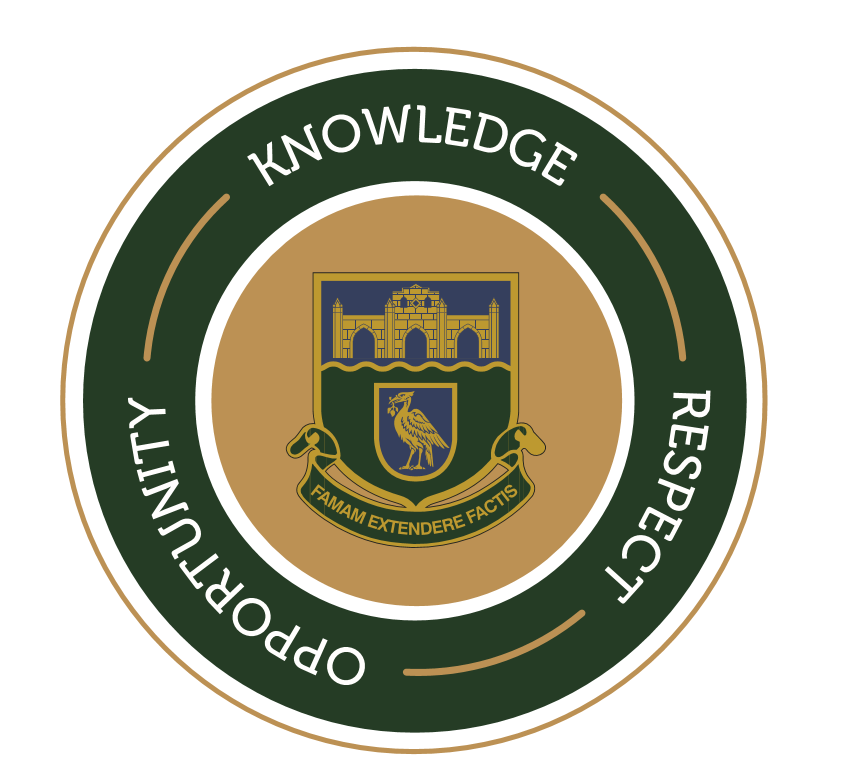 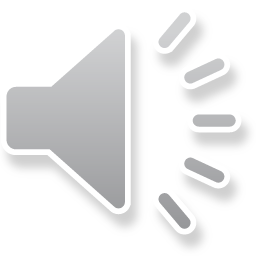